Niemcy pod rządami Hitlera
cel główny:

 poznanie polityki Hitlera wobec własnego społeczeństwa
Przypomnij daty: - zawieszenia broni na frontach I wojny światowej - podpisania pokoju w Wersalu
11.11.1918 r.zakończenie działań wojennychodzyskanie przez Polskę niepodległości1919r.podpisanie pokoju w Wersalu
Przypomnij:Jakie były postanowienia traktatu wersalskiego w sprawie polskiej?
Postanowienia traktatu wersalskiego        w sprawie polskiej
przyłączenie do Polski Pomorza Gdańskiego, Wielkopolski
utworzenie z Gdańska i najbliższej okolicy Wolnego Miasta Gdańska  pod kontrolą Ligii Narodów
o losie Górnego Śląska, Powiśla, Warmii i Mazura miały zadecydować wyniki plebiscytów
Przypomnij:Jakie były postanowienia traktatu wersalskiego w sprawie Niemiec?
Postanowienia traktatu wersalskiego w sprawie Niemiec
Niemcy uznano za winne wybuchu wojny

Niemcy zmuszone do zapłaty odszkodowań wojennych

Niemcy utraciły 13% terytorium i wszystkie kolonie

ograniczenie armii do 100 tys. żołnierzy, a siły morskie do 6 dużych okrętów i kilku mniejszych
Niemcy pod rządami Hitlera
cel główny:

 poznanie polityki Hitlera wobec własnego społeczeństwa
Nacobezu:1.  Znasz daty:   1919r.,    1933r.,    1938r.2.  Poprawnie posługujesz się pojęciami: III Rzesza, faszyzm - nazizm, kanclerz, Fuhrer, obóz koncentracyjny, rasizm, Hitlerjugend, antysemityzm, ludobójstwo, pucz3.  Określasz stosunek Hitlera do ludności żydowskiej i wyjaśniasz, czym była „noc   kryształowa”, ustawy norymberskie4.  Charakteryzujesz politykę prowadzoną przez Adolfa Hitlera5.Wiesz kim byli i czego dokonali: Adolf  Hitler, H. Himmler, J. Goebbels
Podręcznik  str. 194 - 197
1. Zapoznaj się z tematem w podręczniku

2. Następnie zapoznaj się z dalszą częścią prezentacji

3. Na koniec wpisz temat do zeszytu i przepisz (lub wydrukuj i wklej) notatkę lekcyjną
Sytuacja w Niemczech po I wojnie światowej
utrata mocarstwowej pozycji w Europie

traktat wersalski  (straty terytorialne i odszkodowania) spotkał się z oburzeniem społeczeństwa

przymusowa redukcja armii niemieckiej do 100 tys. – degradacja społeczna wielu wojskowych-chętnie wstępowali do organizacji paramilitarnych

kryzys gospodarczy – wysokie bezrobocie, zubożenie społeczeństwa
Geneza faszyzmu niemieckiego czyli  nazizmu
niezadowolenie Niemców z wyniku wojny – utrata ziem i obarczenie odpowiedzialnością za wybuch I wojny. Czuli się oszukani. Uważali, że Niemcy zostały sprzedane przez polityków

powojenny kryzys gospodarczy 

strach przed rewolucją i komunizmem

kompromitacja rządów parlamentarnych – spadek zaufania do parlamentarnego systemu rządów
Adolf Hitler
Austriak
doskonały mówca, wywierający na słuchaczy ogromny wpływ
w przemówieniach odwoływał się do takich wartości jak honor, godność, obiecywał zlikwidować biedę i niesprawiedliwość 


    upokorzonym klęską w I wojnie  Niemcom wyzwalało to pragnienie powrotu do dawnej potęgi
twórca  nazizmu
nazizm = hitleryzm od narodowego socjalizmu   -  ideologii                                               Niemieckiej Narodowosocjalistycznej Partii Robotników (NSDAP) Niemiecka skrajna odmiana faszyzmu
NSDAP
utworzona  w 1919r. w Monachium ( Bawaria),                     a w 1921r.  Hitler staje na jej czele

program partii NSDAP nawiązuje do haseł włoskich faszystów

NSDAP organizuje wiece, na których przemawia Hitler - partia pozyskuje wielu zwolenników
zniesienie „dyktatu wersalskiego”, który hamuje rozwój Wielkich Niemiec

wrogowie to  komuniści i Żydzi – są winni klęsce Niemiec w I wojnie i kryzysowi gospodarczemu

antysemityzm – nienawiść do Żydów, których uważano za podludzi. Uważano, że  należy wymordować całą „rasę”

rasizm – przekonanie, że Niemcy są rasą aryjską – rasą nadludzi („Herrenvolk”), którzy mają prawo rządzić światem. Obok nich powinni stać inni germanie.  Żydzi, Słowianie to podludzie, którzy mają służyć , a ostatecznie zostać zlikwidowani

teoria przestrzeni życiowej  „Labensraum” – Niemcy jako „rasa panów” mają prawo do przestrzeni, na której swobodnie będą się rozwijać. Hitler upatrywał tą przestrzeń na wschodzie
„Main kampf”„Moja walka”
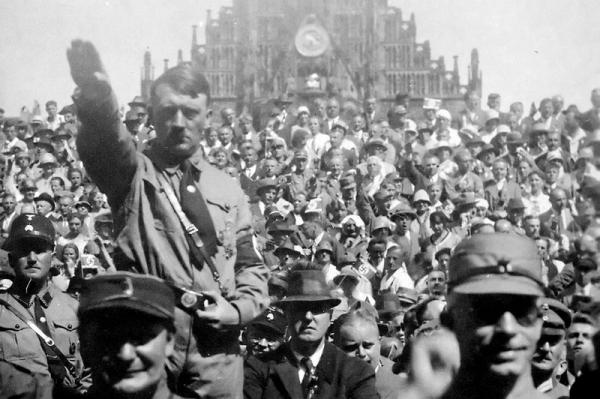 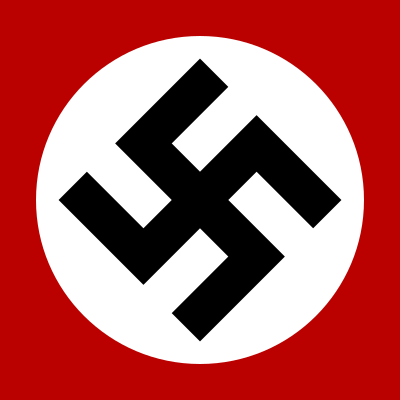 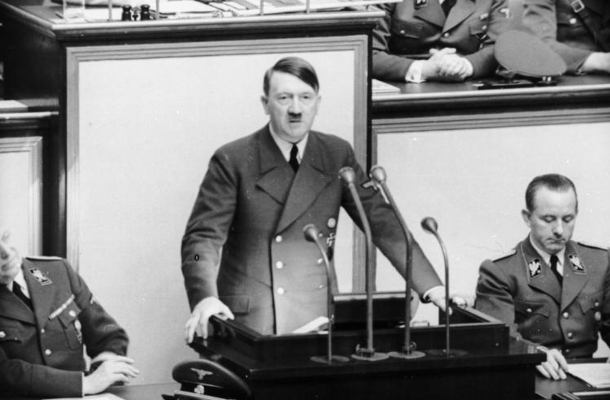 Swastyka - godło NSDAP„przynoszący szczęście” znany od starożytności znak zazwyczaj w kształcie równoramiennego krzyża ,o ramionach zagiętych pod katem prostym.Kolory: biały-nacjonalizm, czerwony – idee socjalist.
„Nasza ostatnia nadzieja: Hitler plakat wyborczy NSDAP z 1932 r.
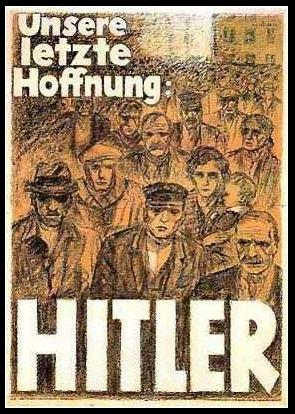 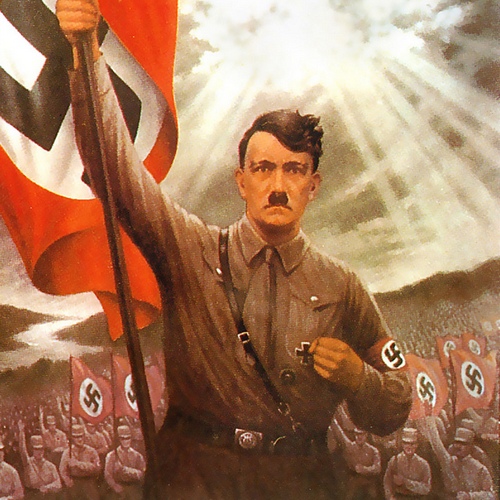 Dojście A. Hitlera do władzy
1933 r.     przejęcie władzy przez Hitlera

Po wygranych wyborach przez NSDAP, zgodnie z prawem i zasadami demokracji A. Hitler został kanclerzem – premierem rządu.

Po śmierci w 1934 r. ówczesnego prezydenta zostaje  furerem (wodzem) – władza dyktatorska
Narodziny III Rzeszy 1933 - 1945
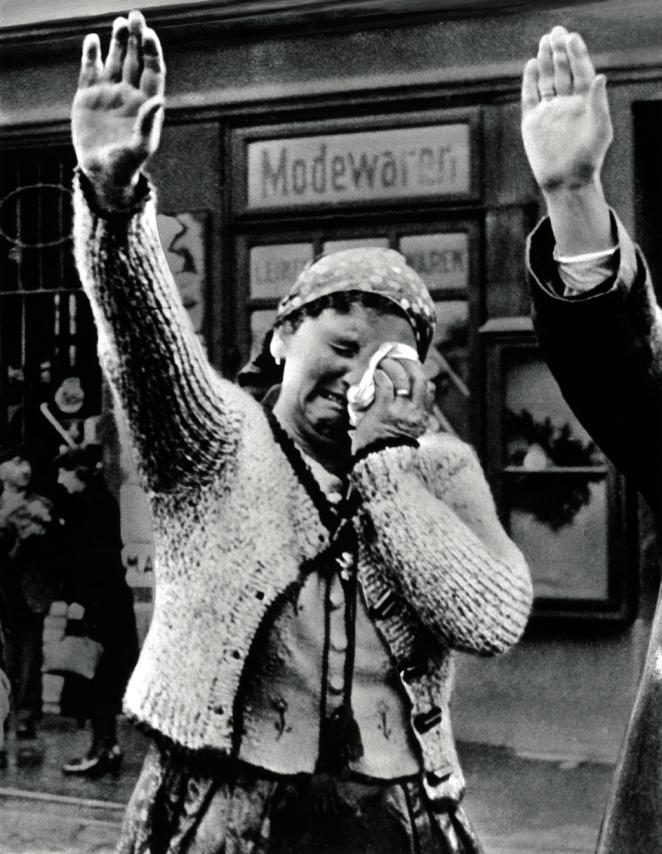 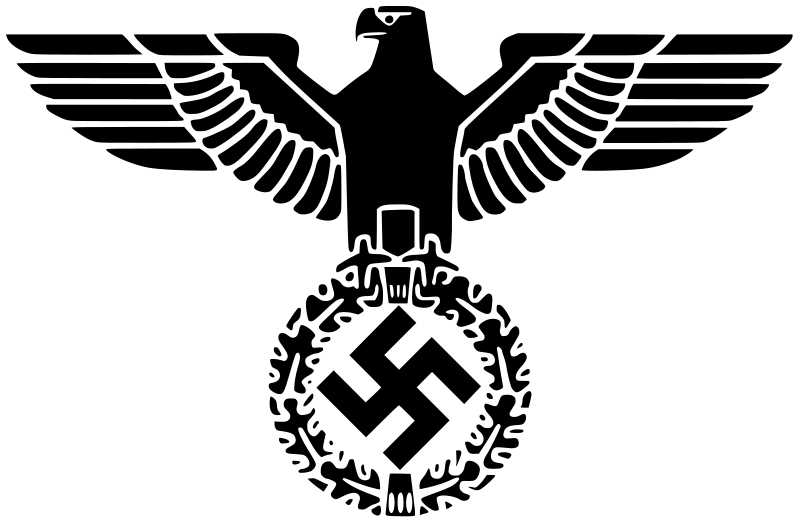 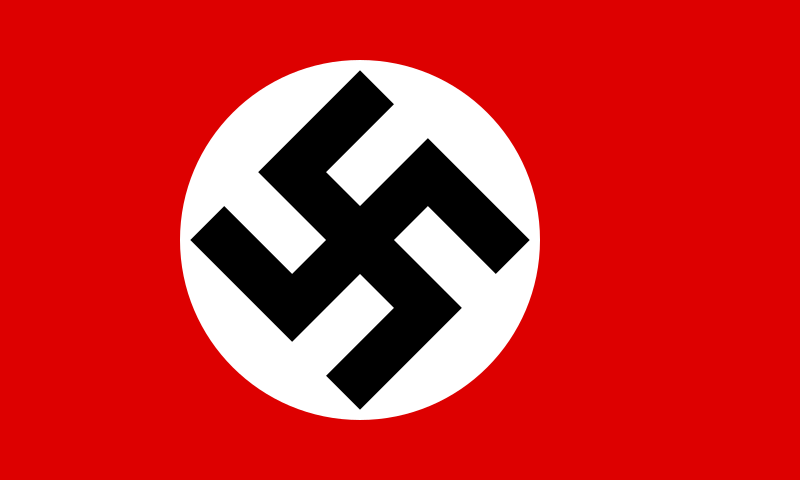 Jakie były przyczyny i skutki dojścia Hitlera do władzy?
PRZYCZYNY
SKUTKI
dojście Hitlera do władzy

1933
Jakie były przyczyny i skutki dojścia Hitlera do władzy?
SKUTKI

 Niemcy państwem totalitarnym

 rozbudowa niemieckiej armii
PRZYCZYNY

 niezadowolenie z traktatu wersalskiego

  kryzys gospodarczy
dojście Hitlera do władzy

1933 r.
W jaki sposób naziści przejęli władzę?
1921 r. –  Hitler staje na czele NSDAP (Narodowosocjalistyczna Niemiecka Partia Robotników)

1923 r. –  Pucz monachijski – Hitler organizuje „marsz na Berlin”, który  kończy się fiaskiem

1925 r. –  w więzieniu Adolf Hitler dyktuje „Mein Kampf” („Moja walka”)

1929 r. – początek Wielkiego Kryzysu Ekonomicznego w Niemczech; wzrost znaczenia NSDAP i poparcia dla tej partii

1932 r. – wybory do Reichstagu ; zwycięstwo NSDAP w wyborach parlamentarnych

1933 r. -  Adolf Hitler kanclerzem

1933r.  – „noc długich noży” – likwidacja elity SA z Ernstem Rhőmem

1934r.  – po śmierci prezydenta Hindenburga Adolf Hitler przyjął tytuł
                     „Fűhrera „
Totalitaryzmsystem sprawowania rządów, w którym władza kontroluje wszystkie dziedziny życia obywateli i nie liczy się z ich zdaniem.
Totalitaryzm niemiecki:
likwidacja systemu parlamentarnego, partii politycznych z wyjątkiem NSDAP

ograniczenie praw obywatelskich
rozbudowa tajnej policji politycznej (gestapo), na czele której stał Hinreich Himmler
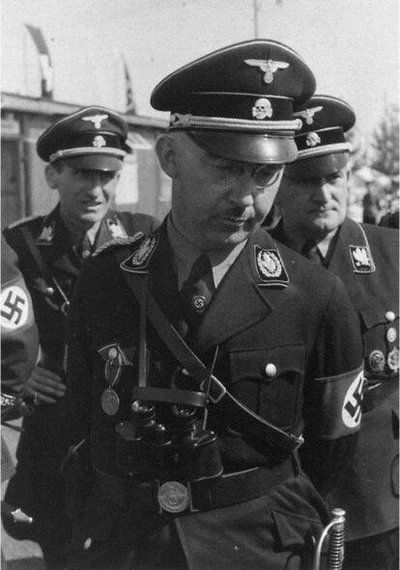 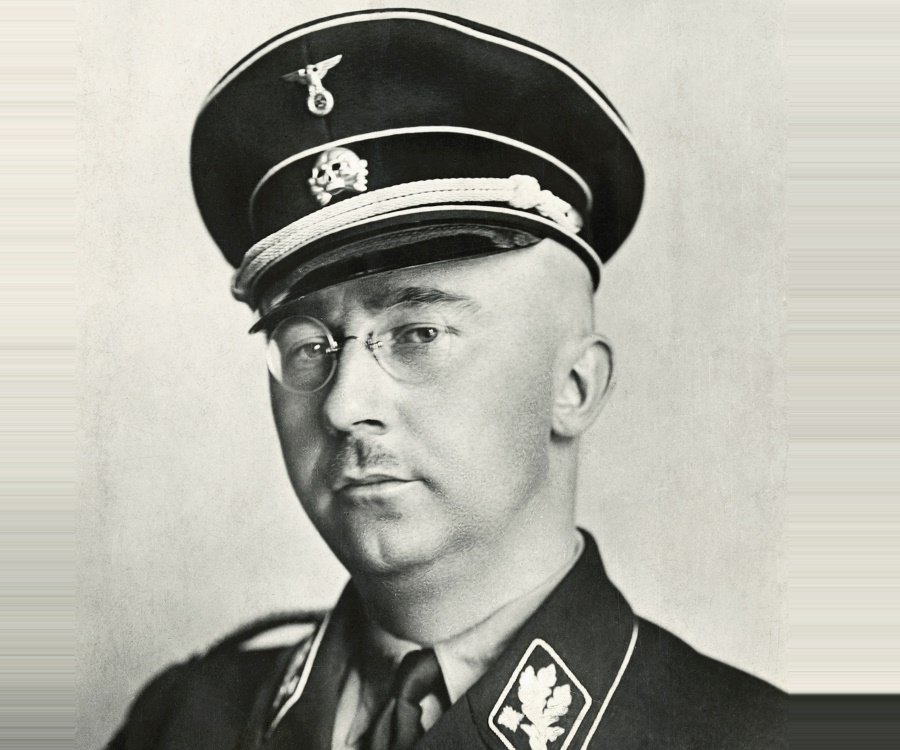 propaganda,  cenzura
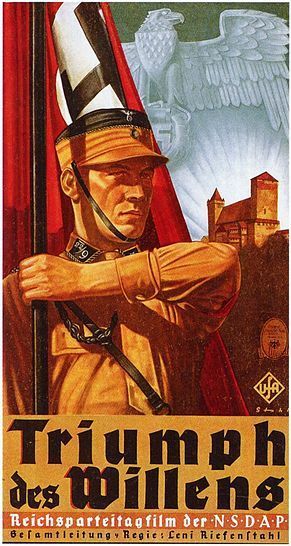 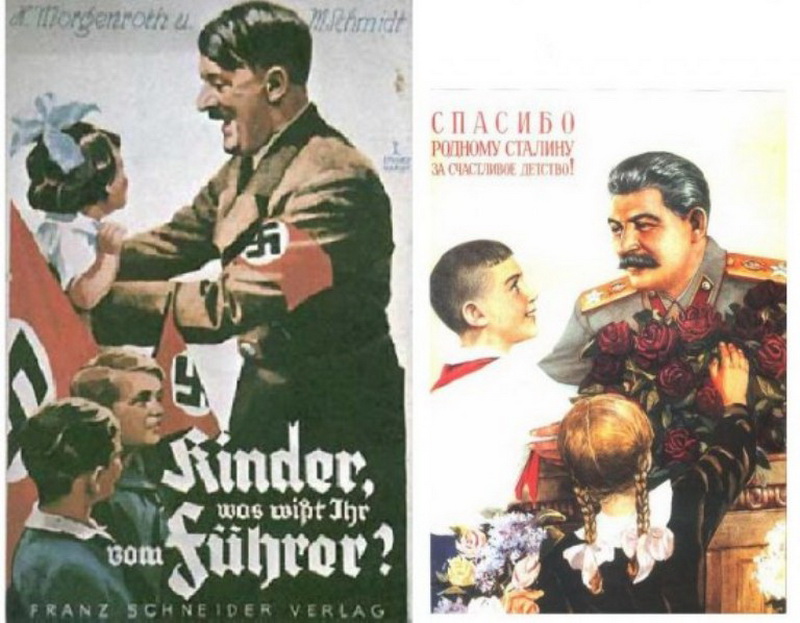 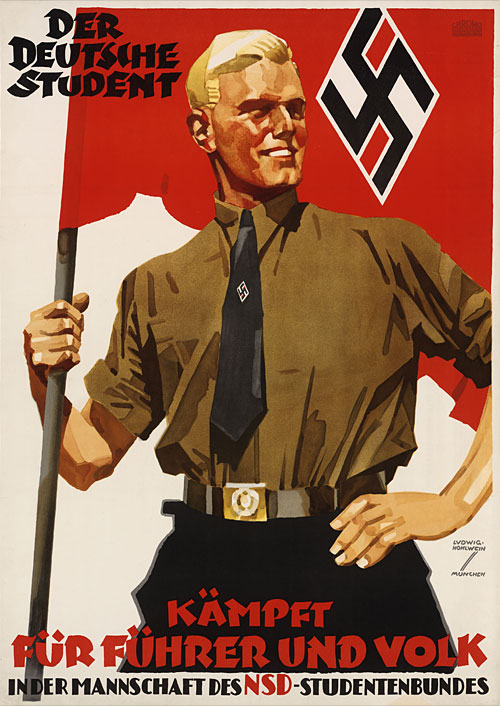 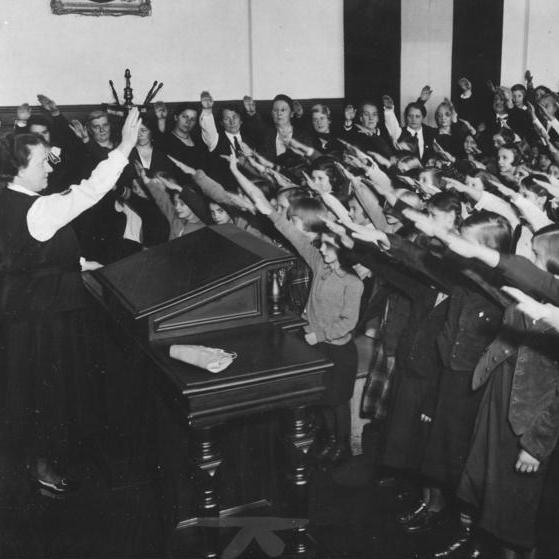 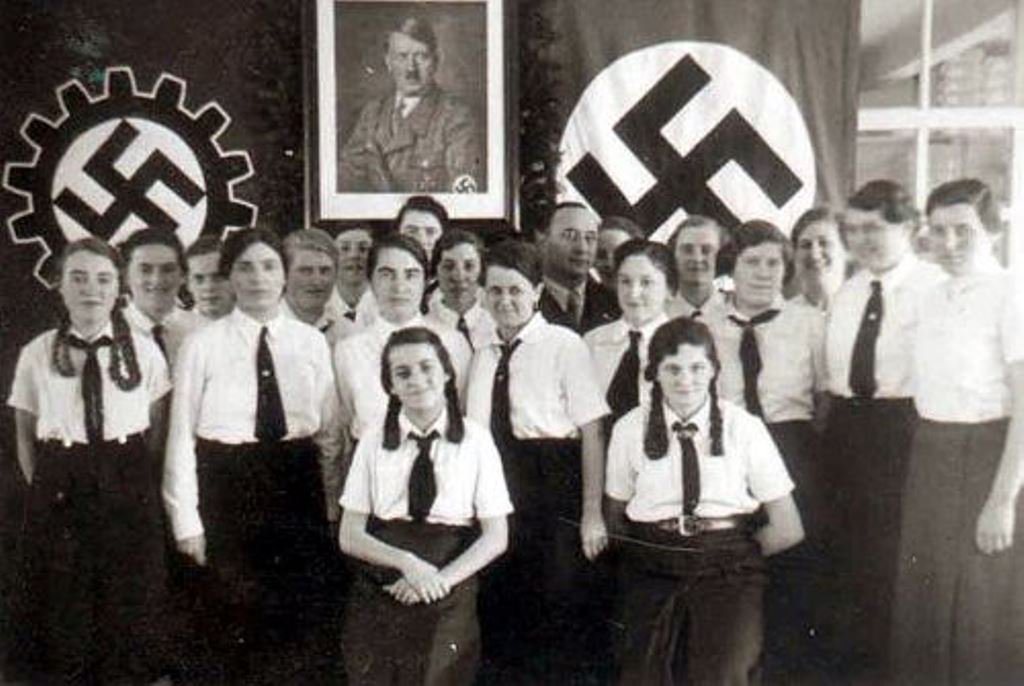 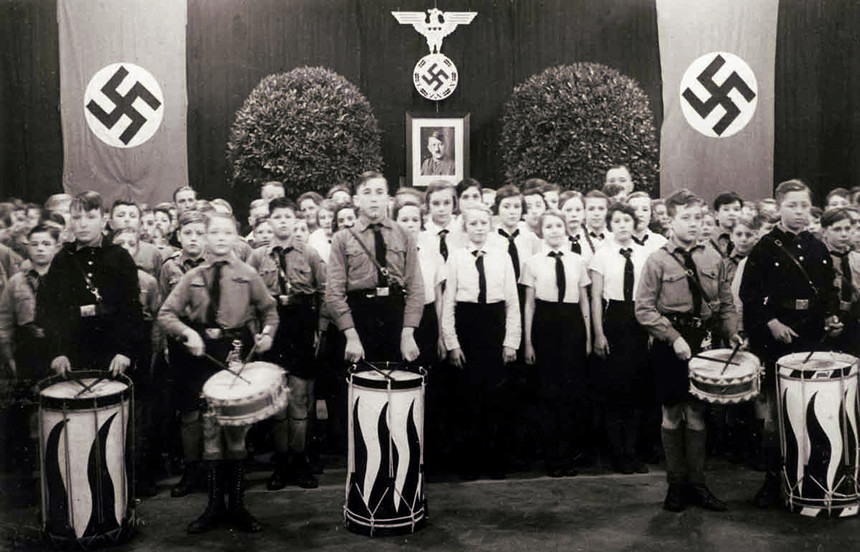 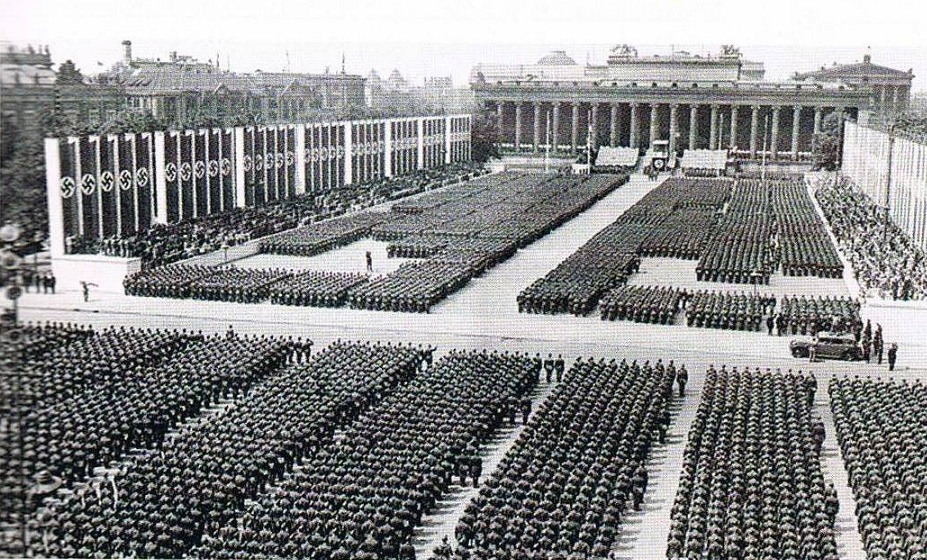 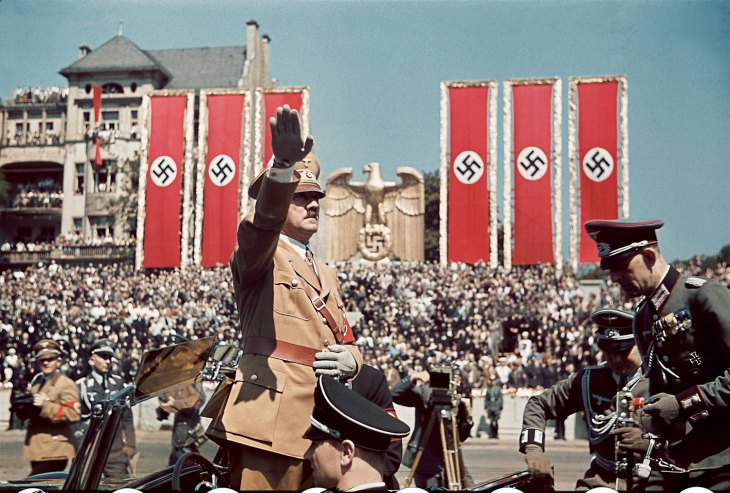 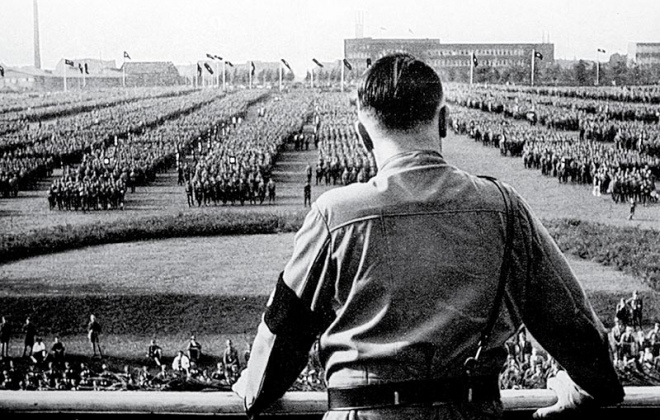 palenie książek niezgodnych z obowiązującą ideologią panującej partii rządzącej
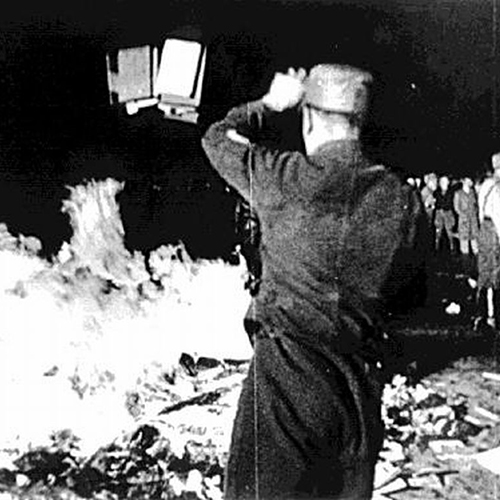 ogólnonarodowa akcja   
”Przeciw nie-niemieckiemu”
Palenie książek
 na Opernplatz  (ob. Bebelplatz ) w Berlinie – 10 maj 1933
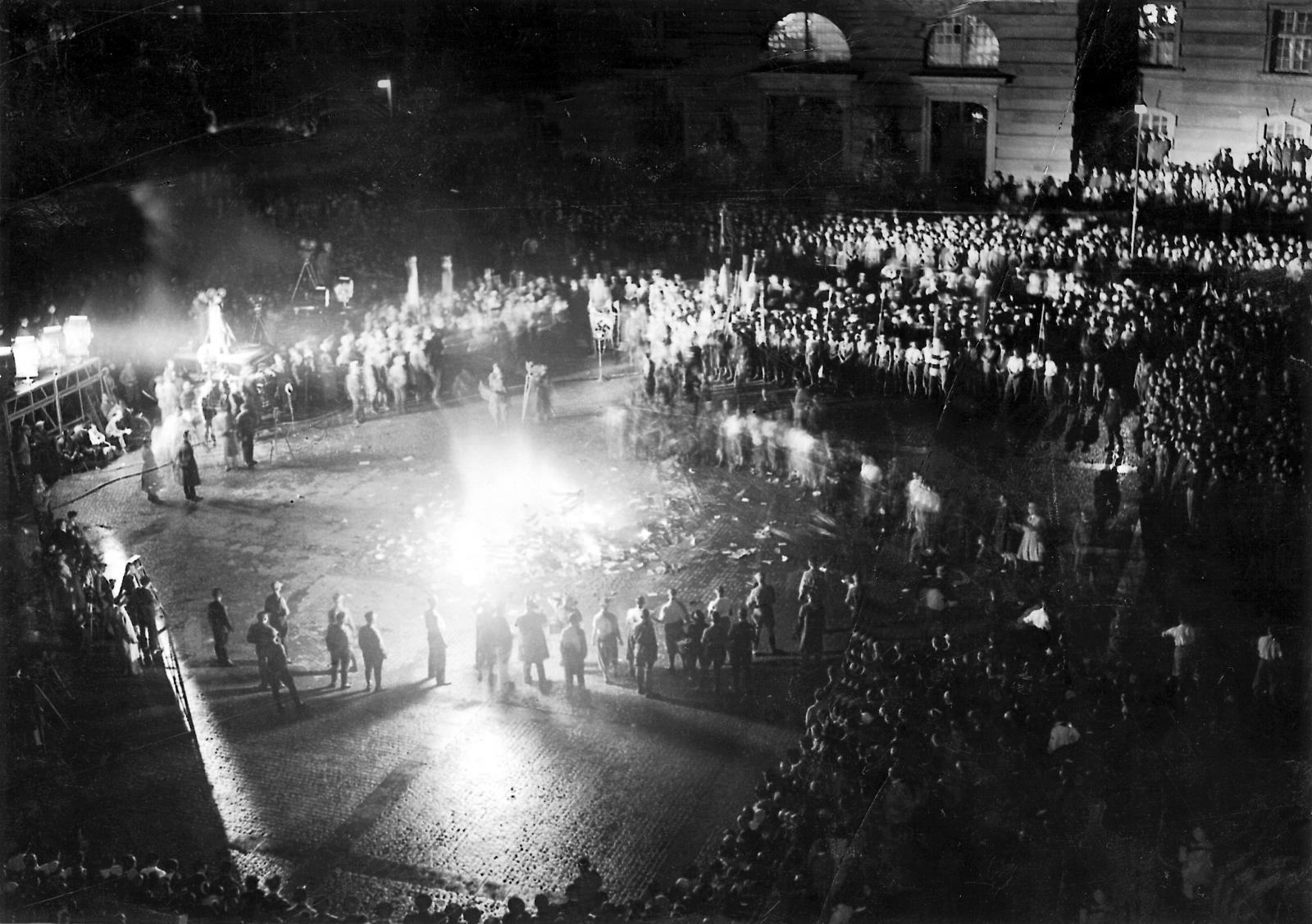 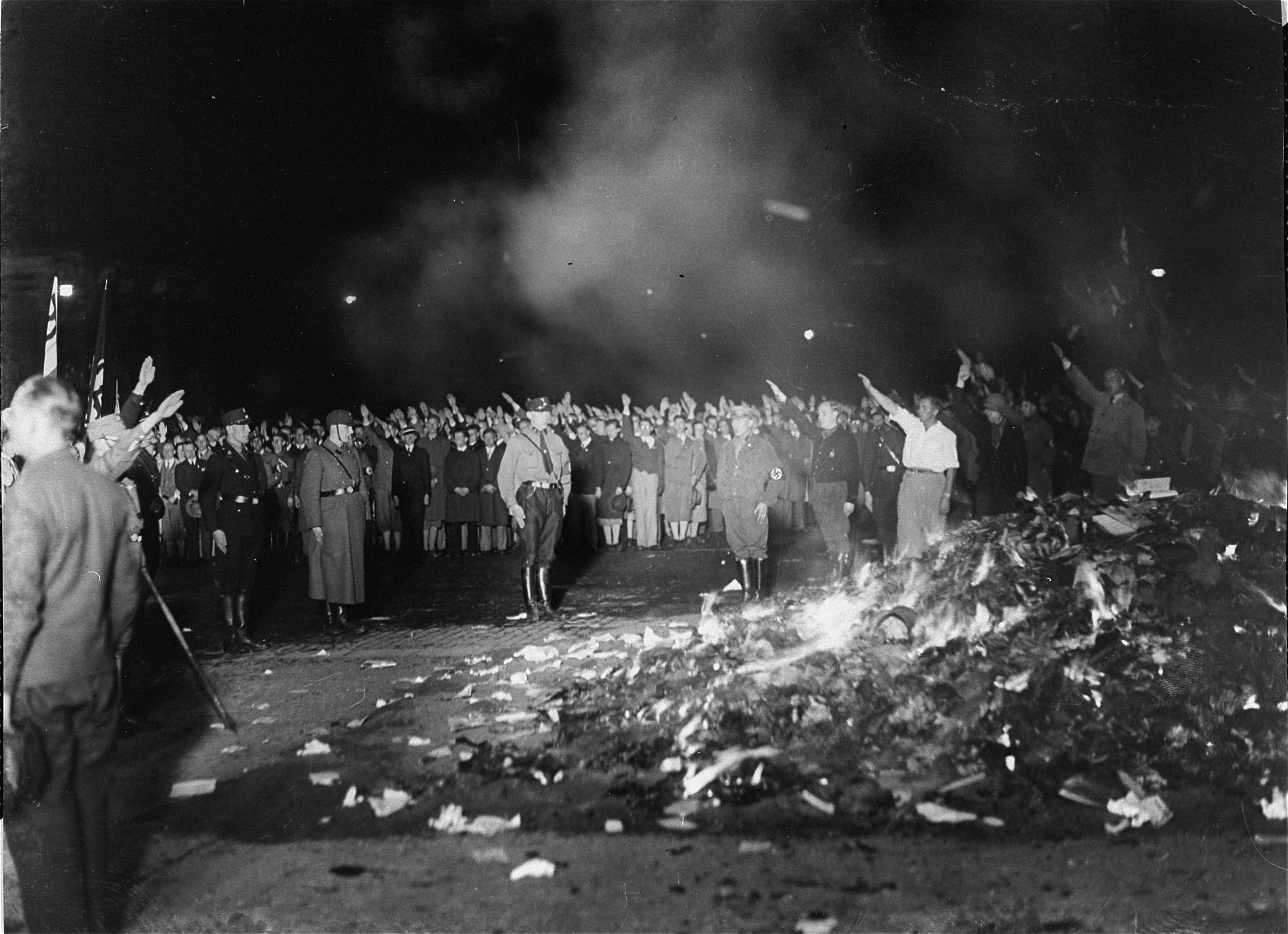 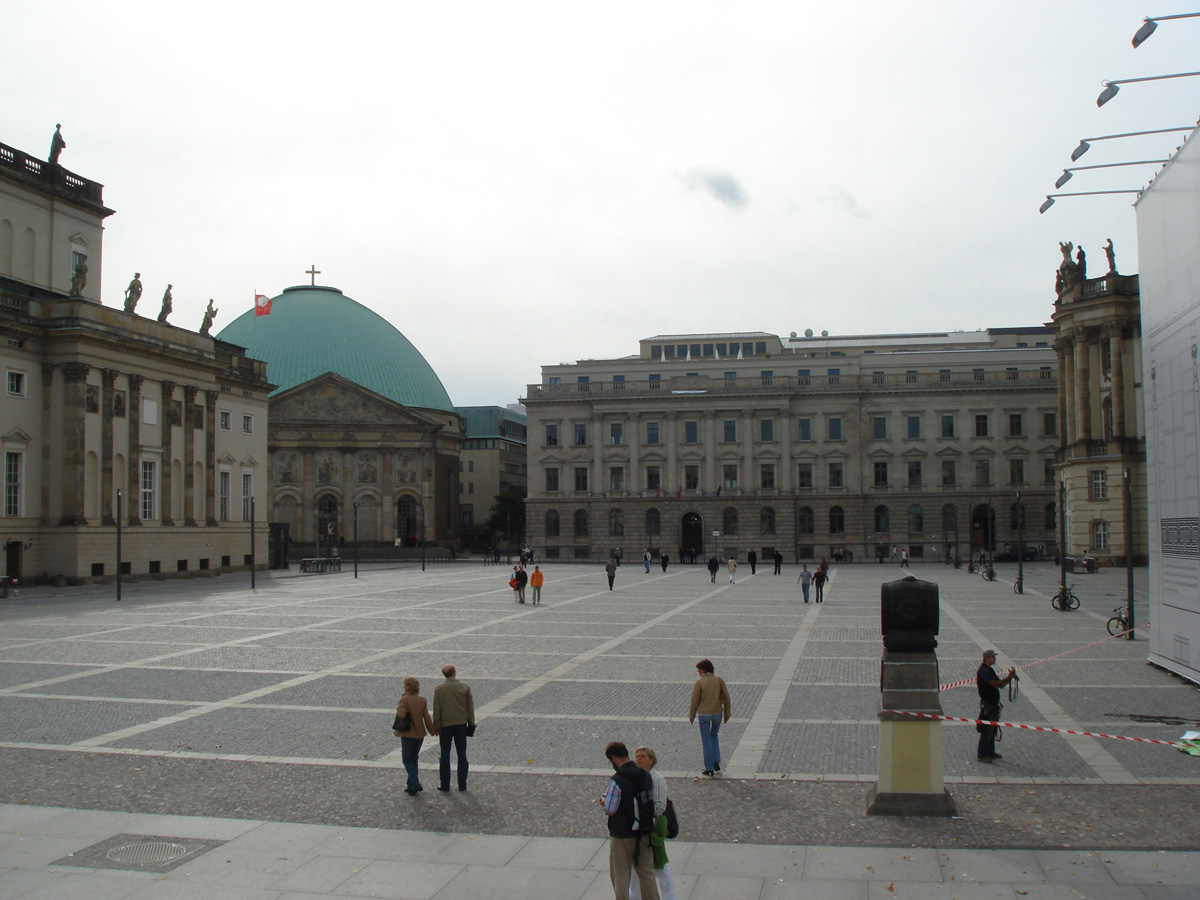 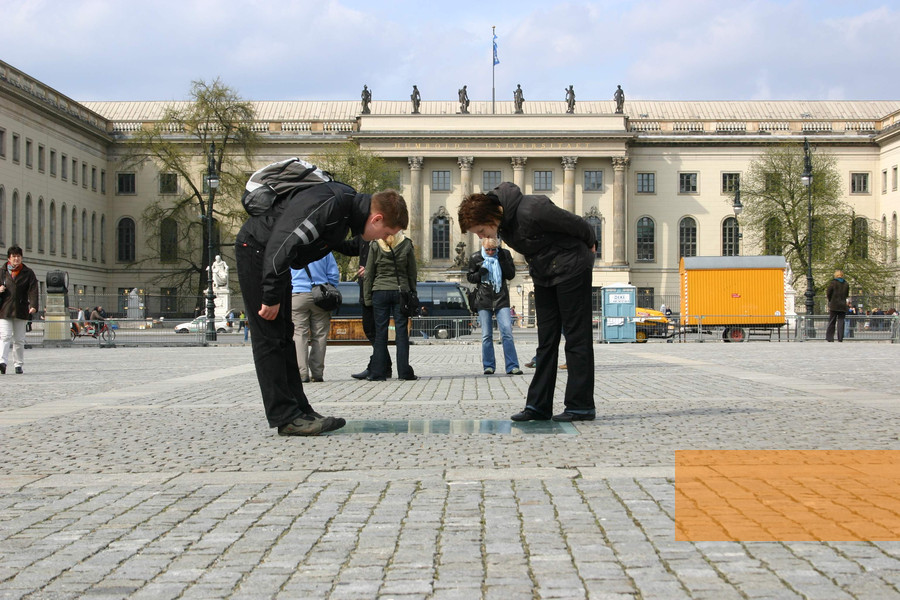 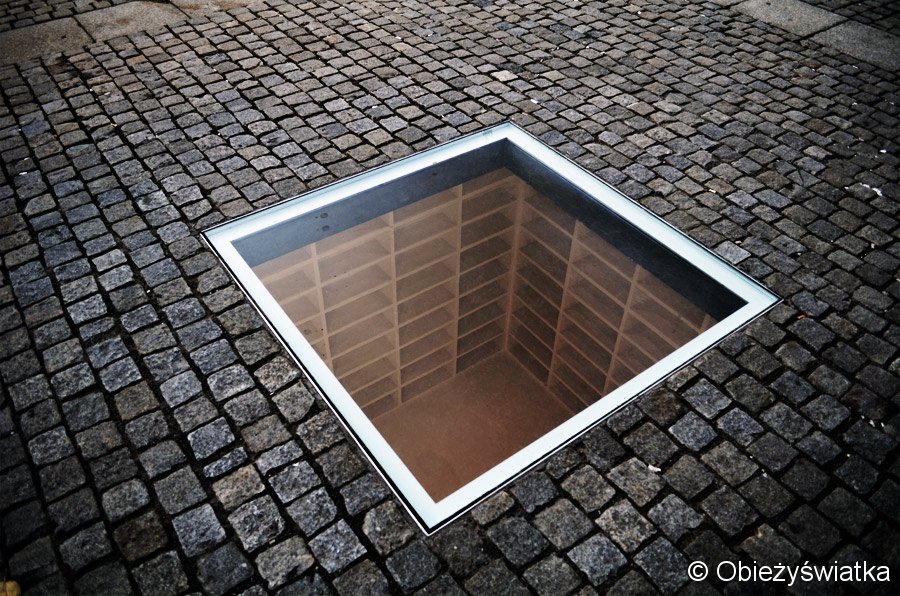 odpowiednie wychowanie dzieci i młodzieży
celem wychowania
   był człowiek oddany państwu i bezwzględny wojownik
organizacje dziecięce i młodzieżowe-  „Wilczki”- przedszkolaki-  „Hitlerjugend”– młodzież  Hitlera
ćwiczenie ducha i ciałaprzekonanie do faszyzmu                                                            nienawiść do Żydówchęć bycia „nadczłowiekiem”bezwzględnośćpogarda dla słabszychobozy sprawnościowe
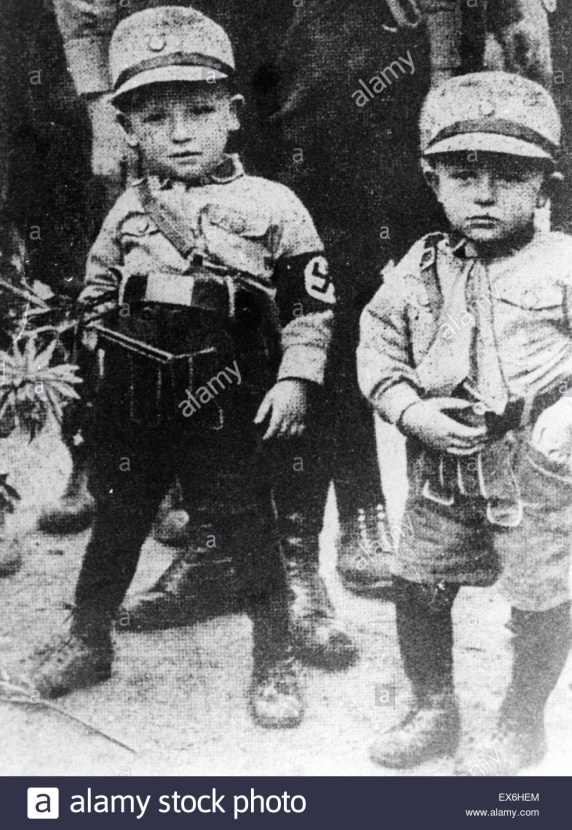 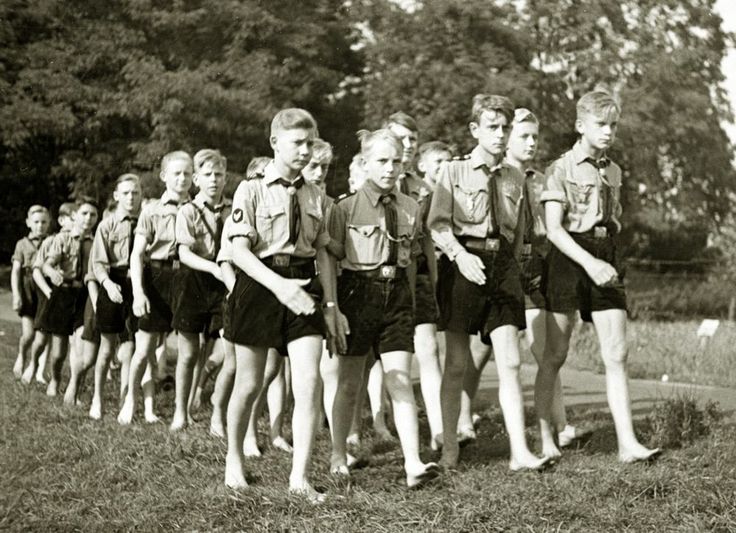 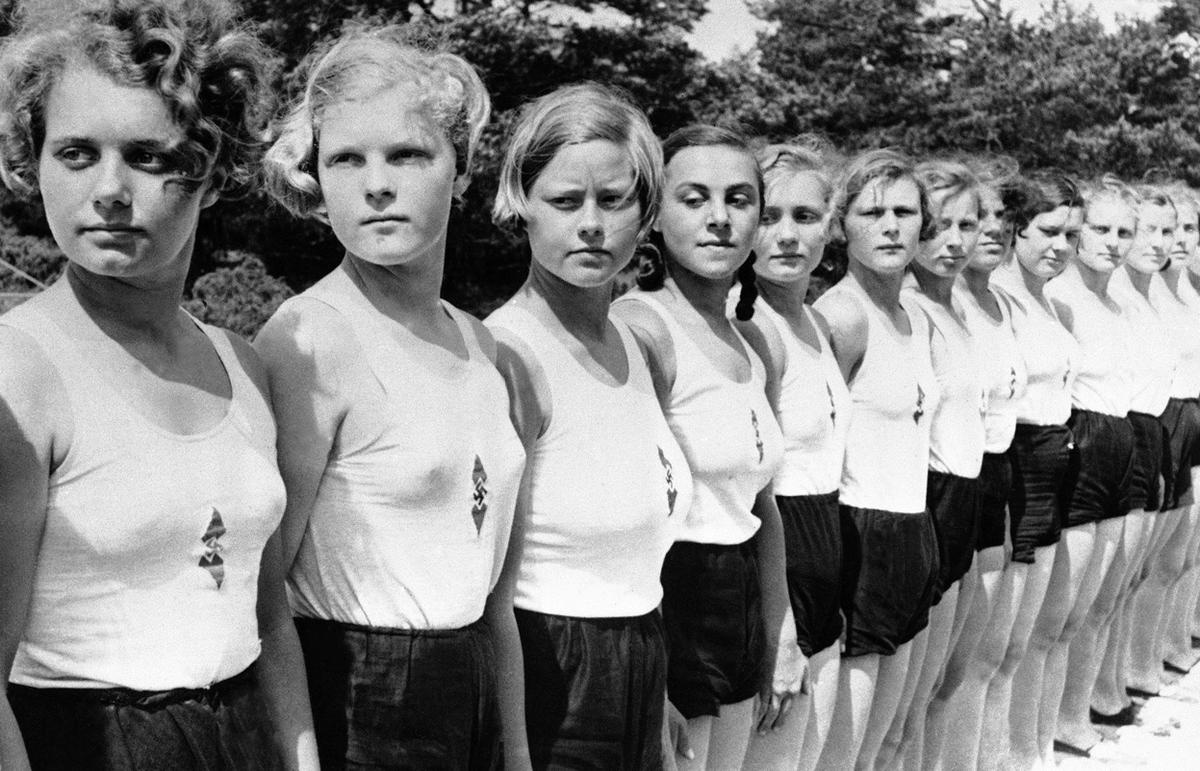 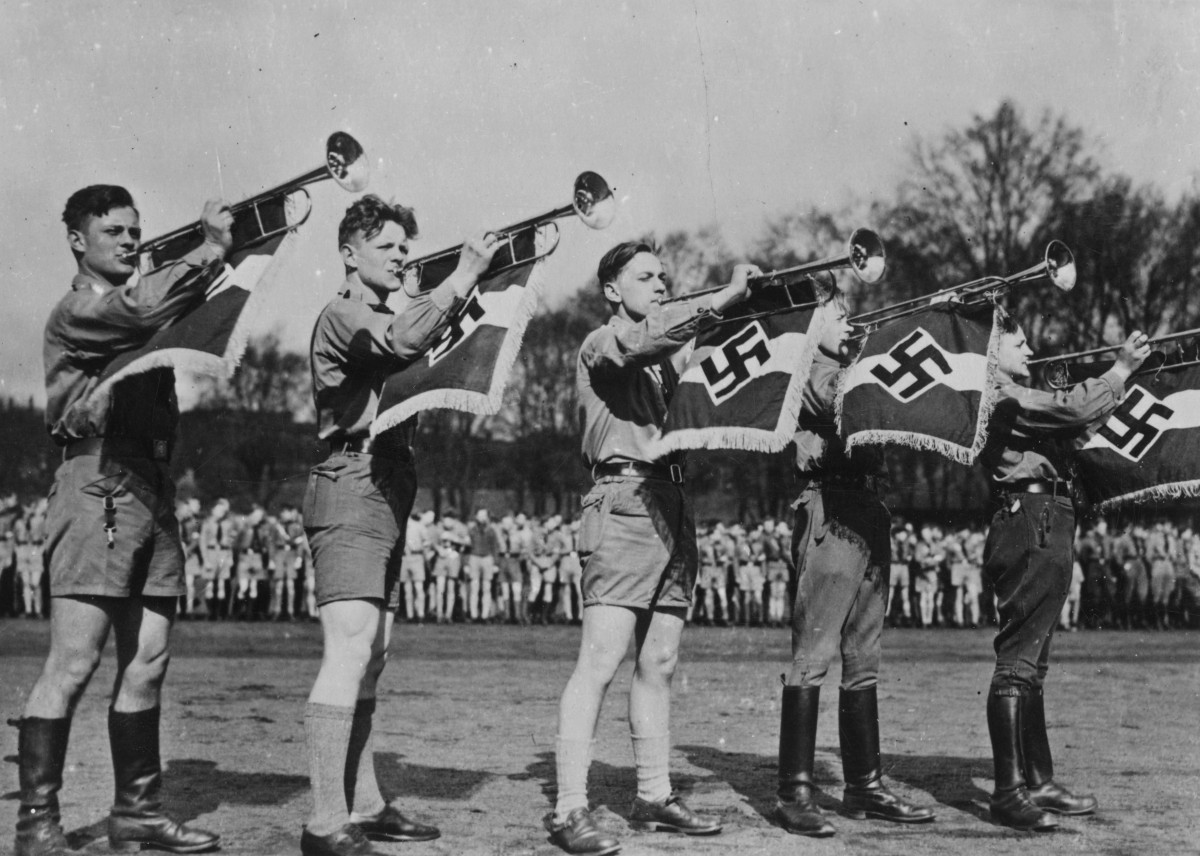 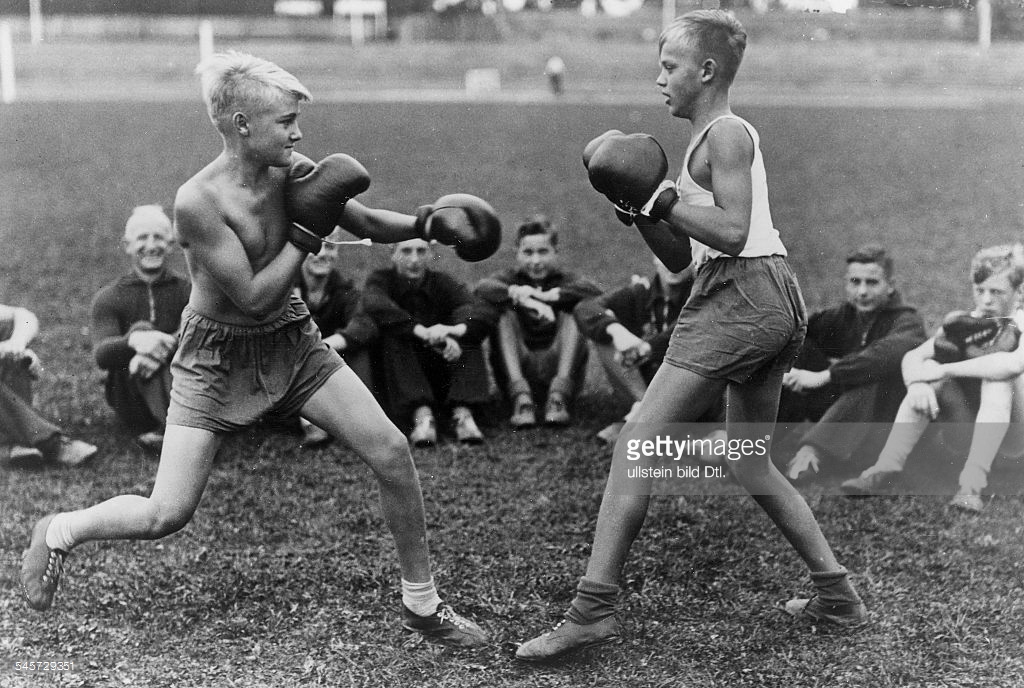 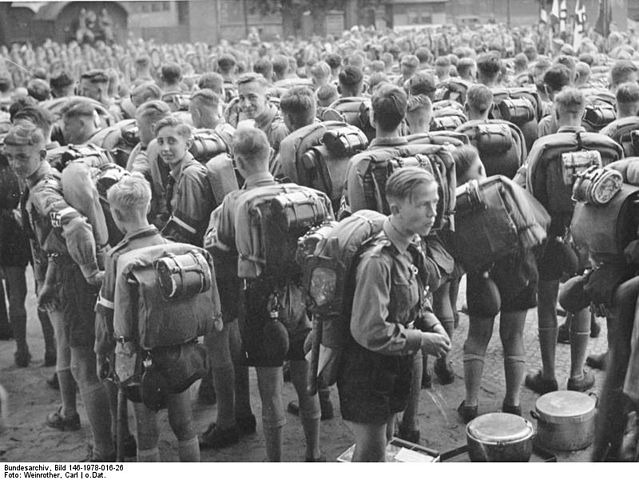 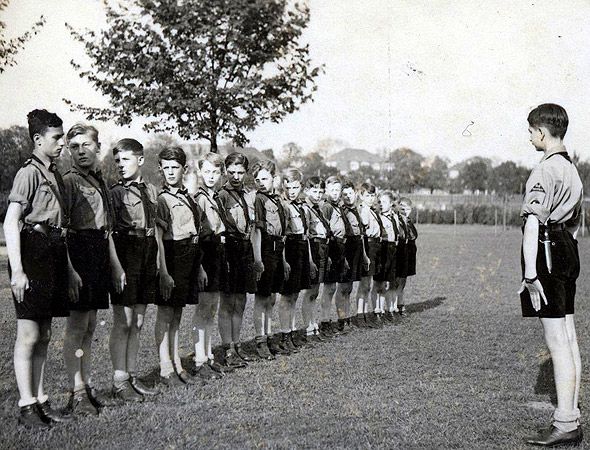 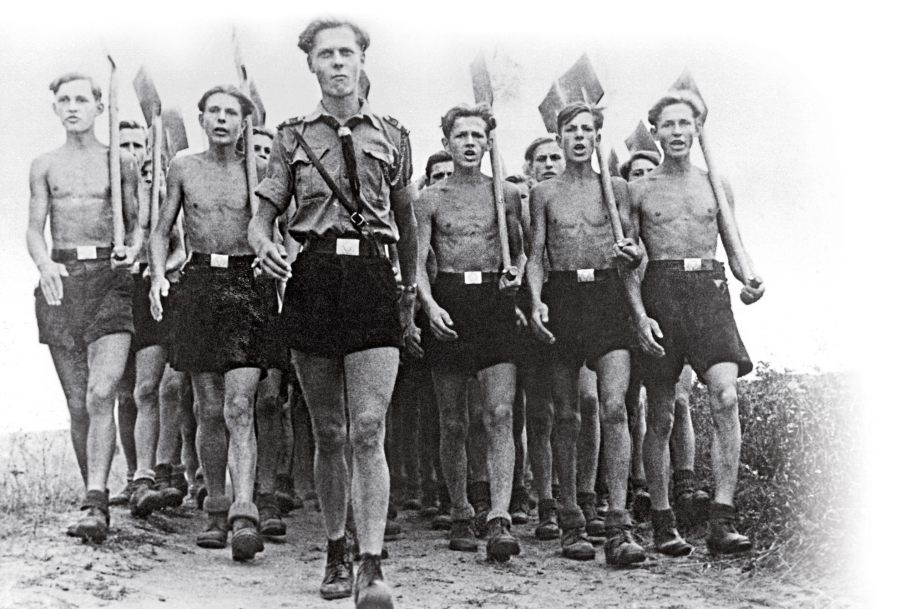 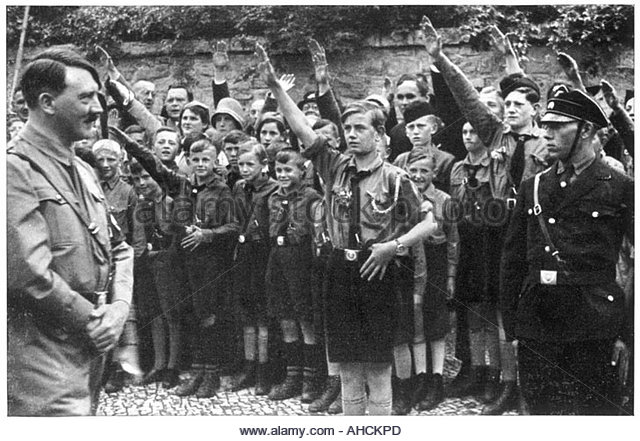 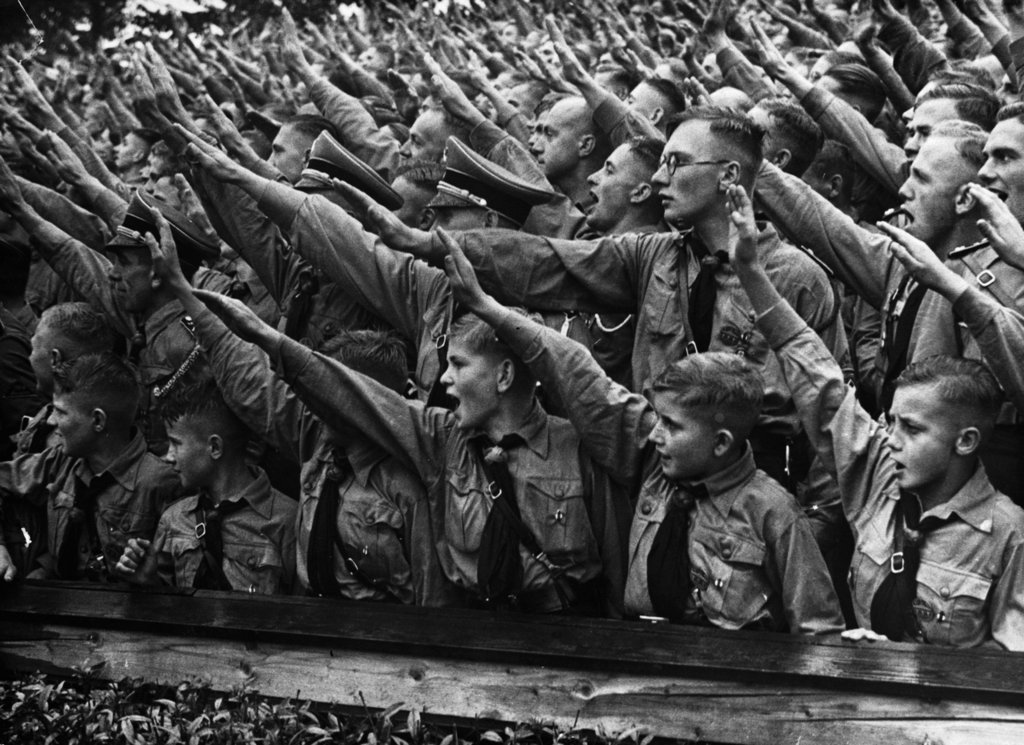 mit matki - Niemki
miejsce kobiety w domu
zasada  3 x K                       kościół, kuchnia, dzieci

rodzina niemiecka powinna mieć co najmniej 4 dzieci

     kobiety, które urodziły  4 lub więcej dzieci, otrzymywały Honorowy Krzyż Niemieckiej Matki, uroczyście wręczany w dniu urodzin matki Hitlera
mit matki – Niemki
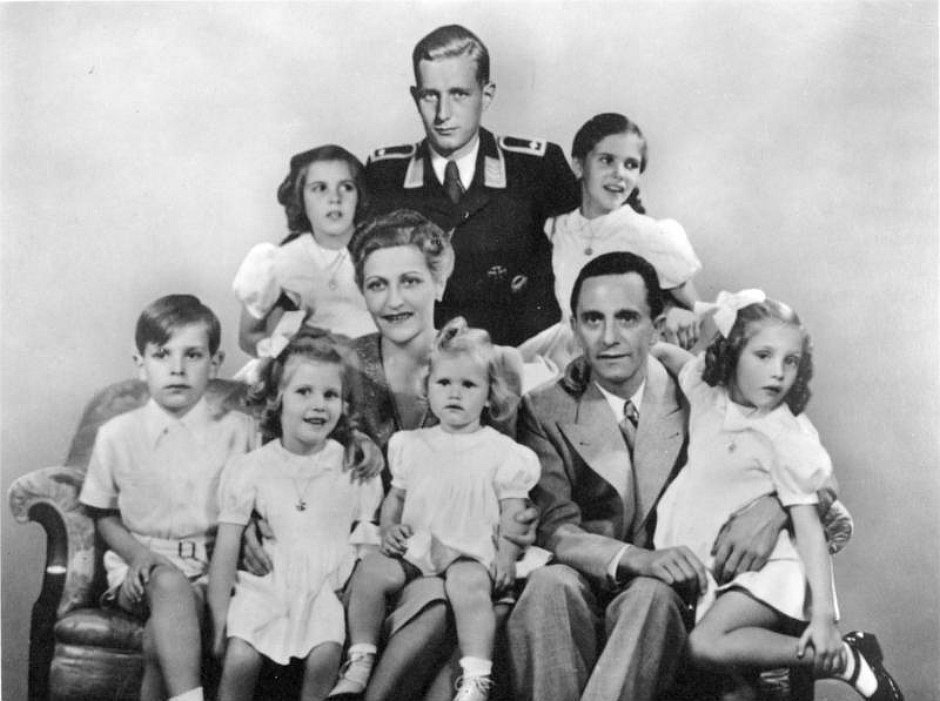 Rodzina Josepha Goebbelsa ministra propagandy i oświecenia publicznego,                                               jednego z najbliższych współpracowników Hitlera
terror wobec wrogów (komuniści, Żydzi) – obozy koncentracyjneobozy koncentracyjne – obozy pracy przymusowej
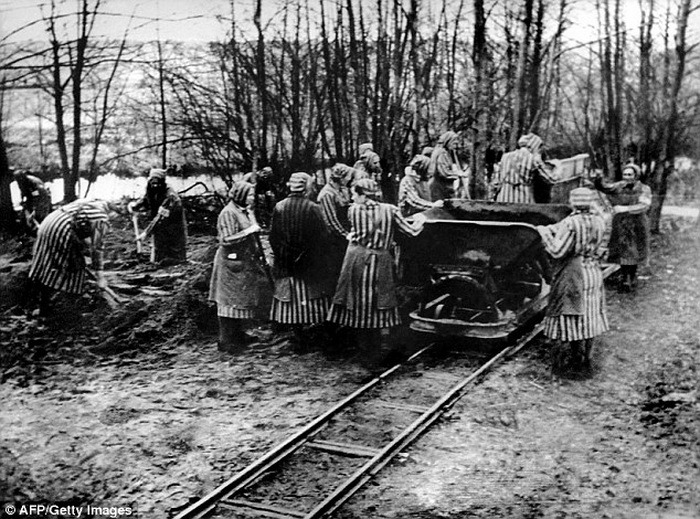 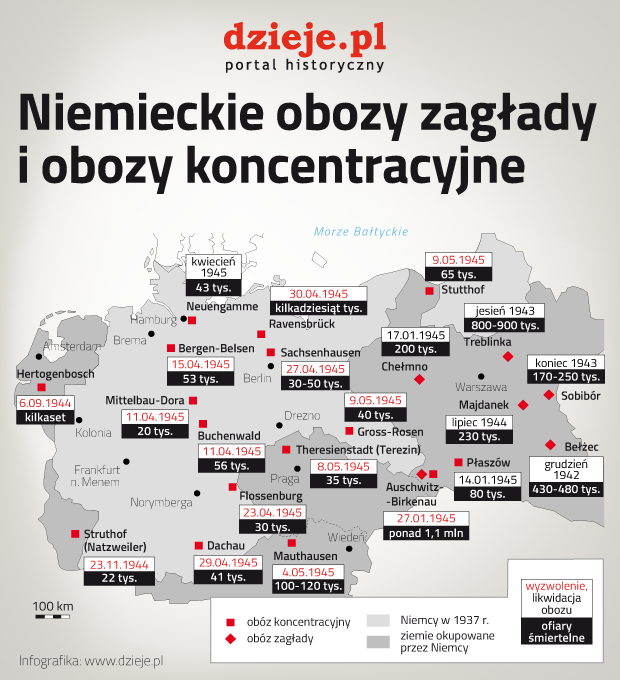 Dachau pierwszy nazistowski obóz koncentracyjny                                            1933 r.
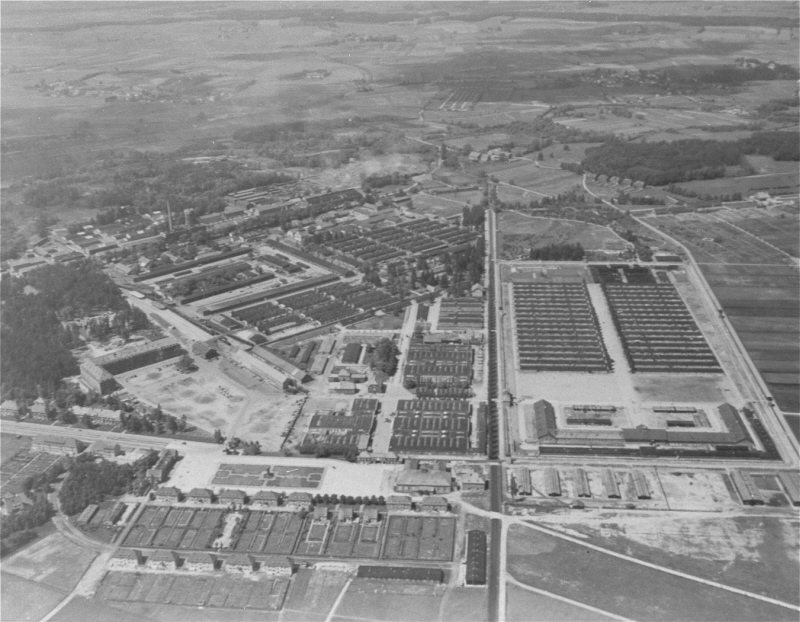 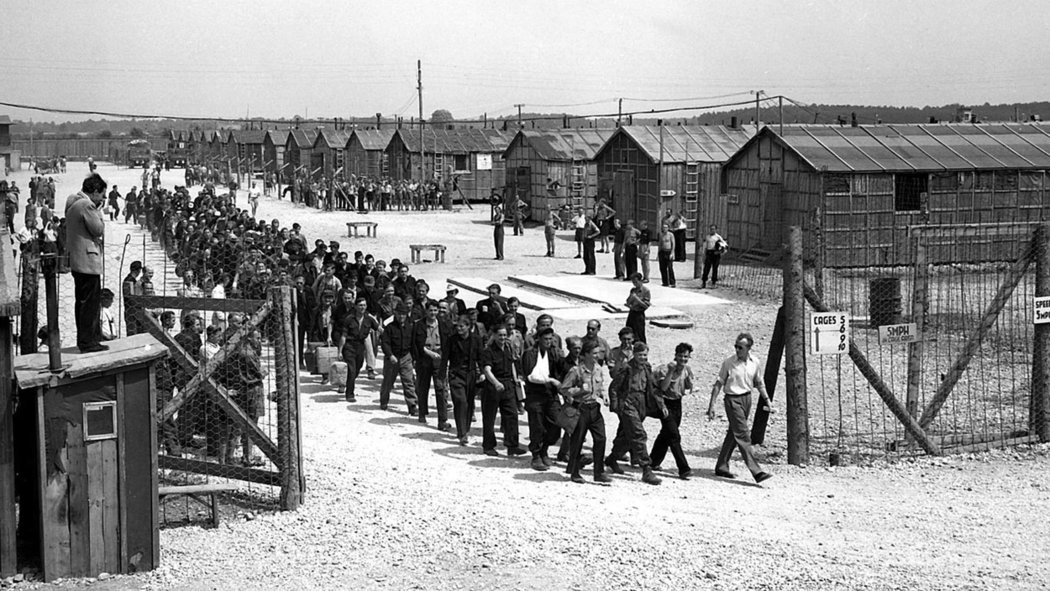 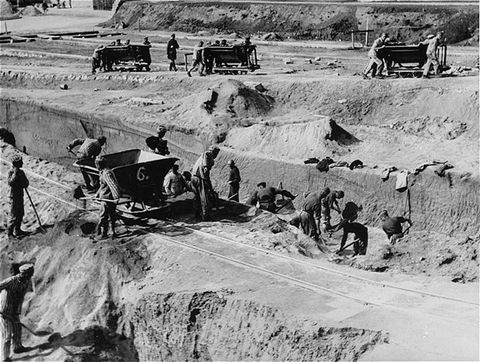 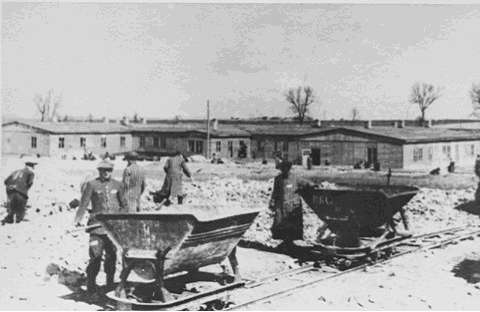 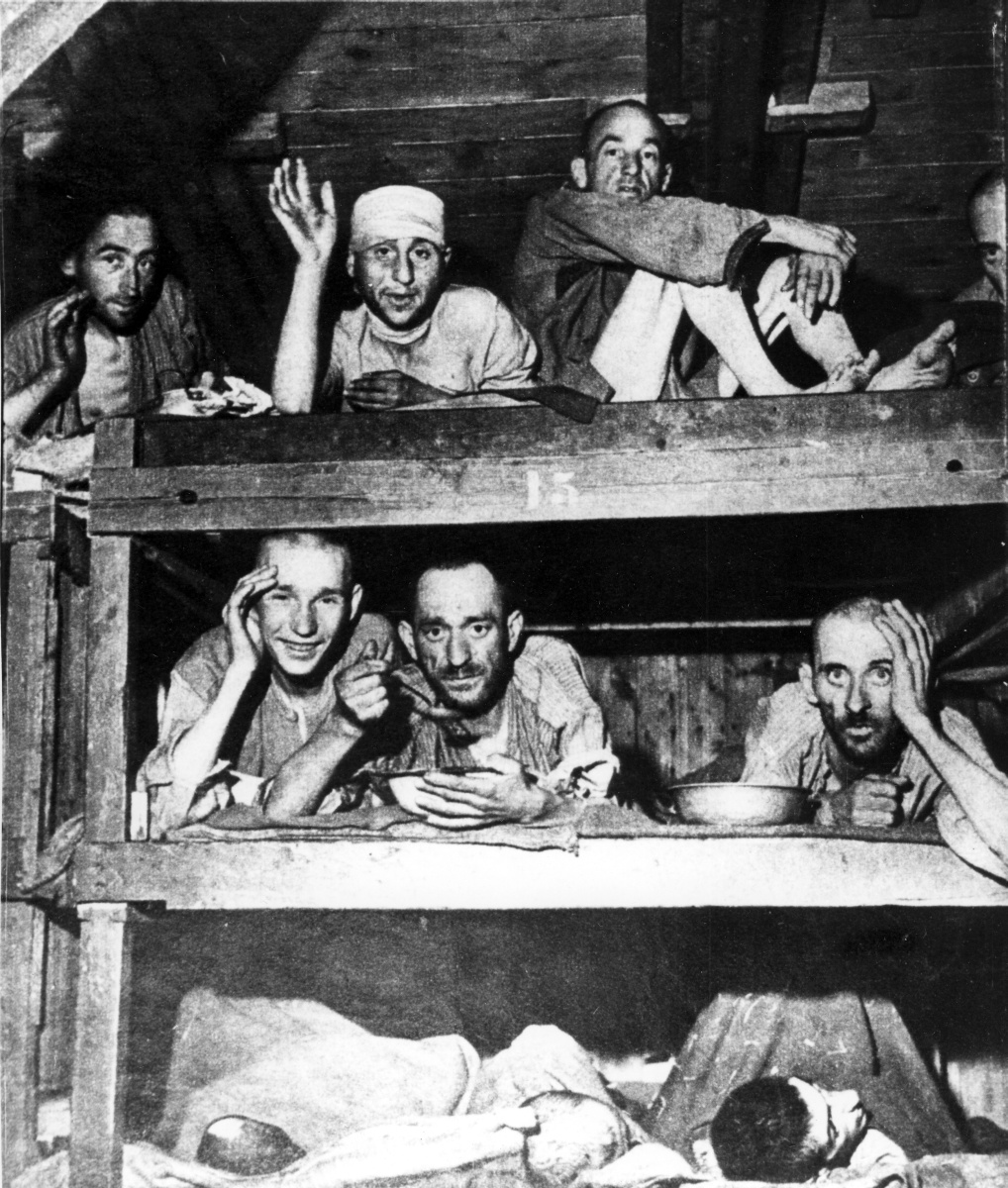 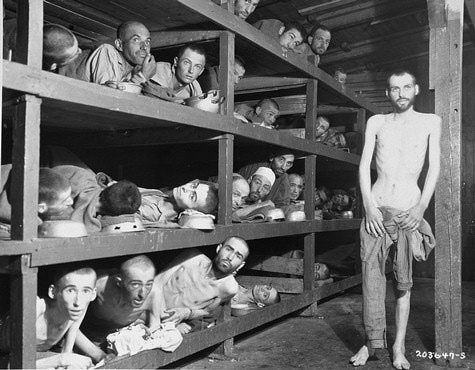 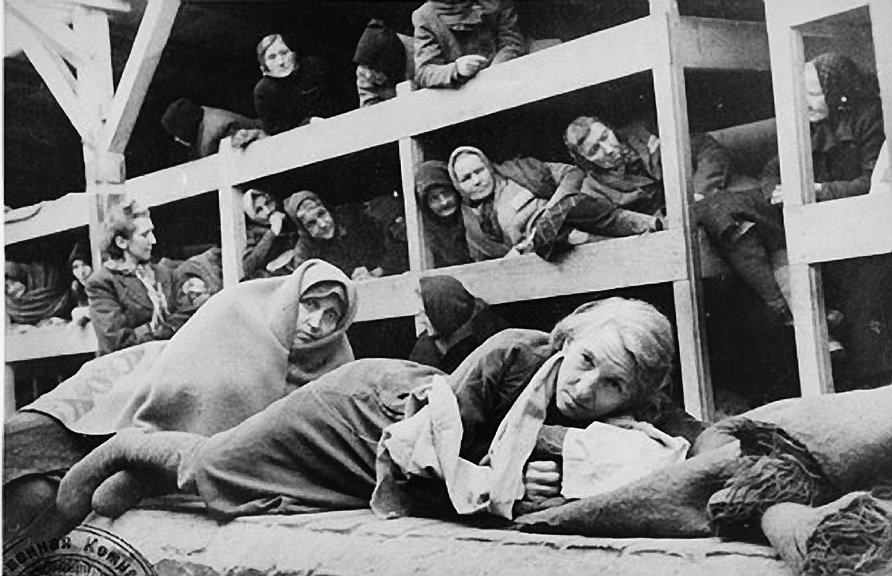 prześladowania Żydów
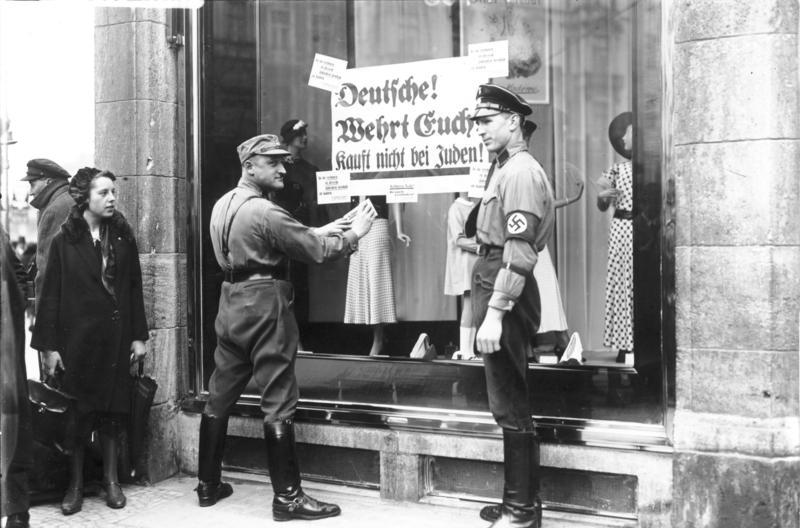 „Niemcy, brońcie się! Nie kupujcie u Żydów!” 
głosi plakat naklejany przez bojówkarza
prześladowania Żydów
Ustawy norymberskie  1935r.

-  pozbawienie Żydów praw obywatelskich
-  zakaz zawierania małżeństw z Niemcami
-  zakaz prowadzenia działalności gospodarczej i sprawowania urzędów
-  zakaz wykonywania większości zawodów, studiowania
prześladowania Żydów
„noc kryształowa”  1938r. – pogrom Żydów
Hitlerowscy podpalili 171 synagog, zniszczyli 7,5 tys. sklepów i zdemolowali wszystkie cmentarze,
ok. 30 tyś. Żydów trafiło do obozów koncentracyjnych
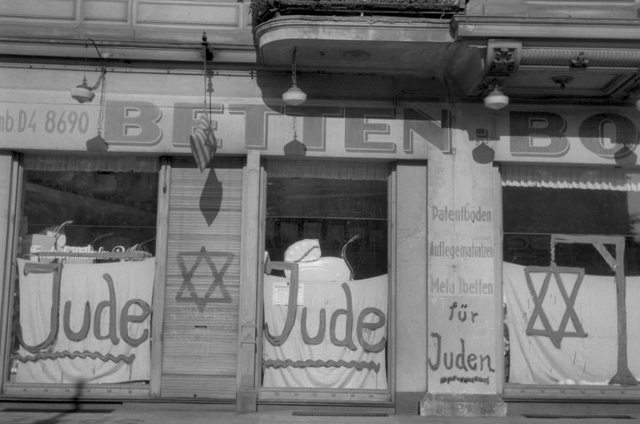 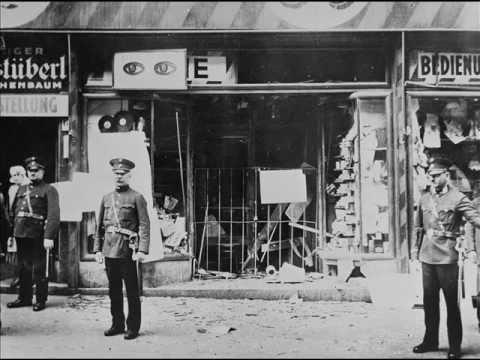 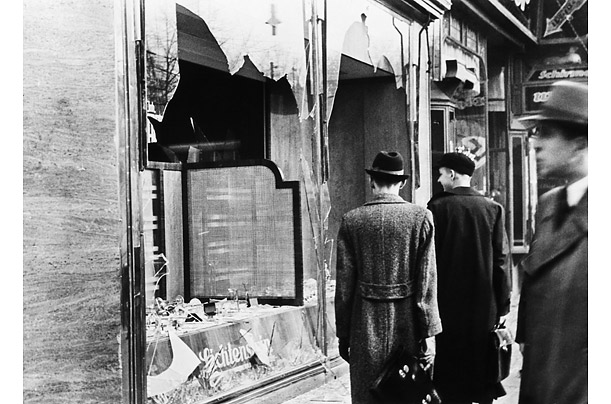 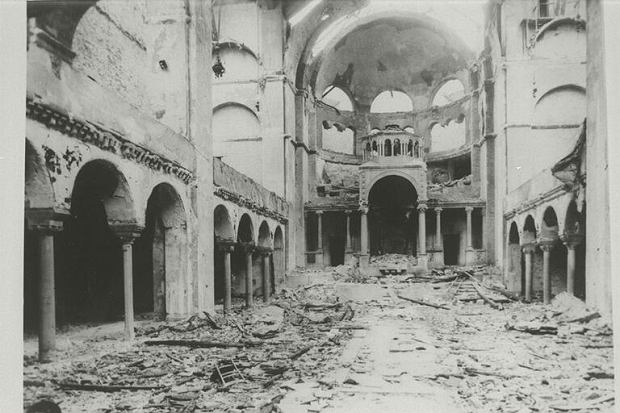 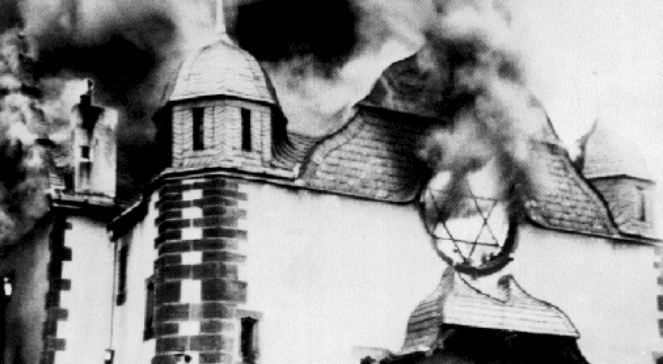 Pomnik pomordowanych Żydów Europy w Berlinie
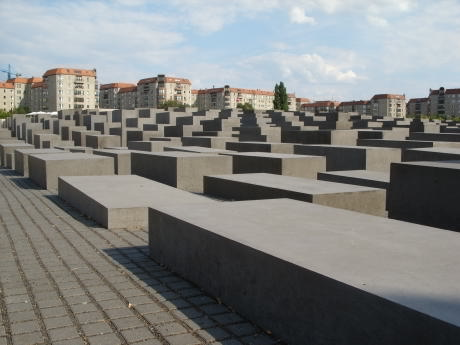 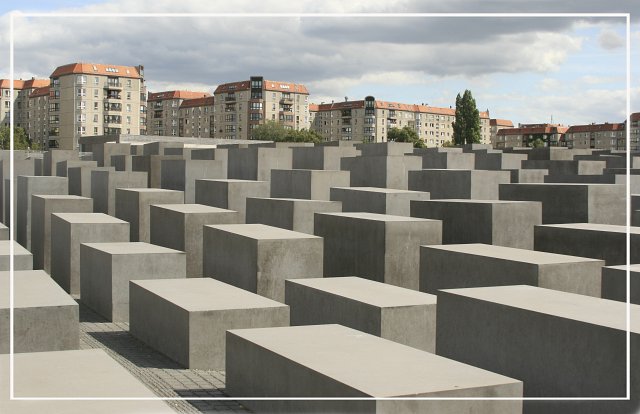 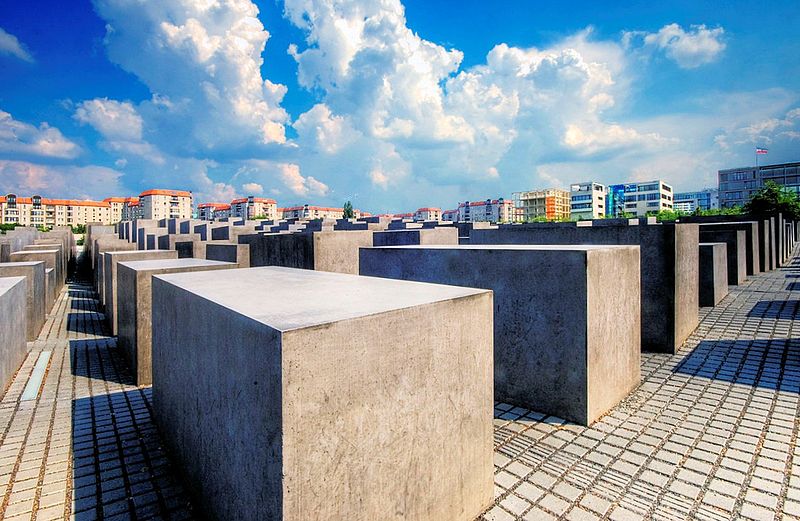 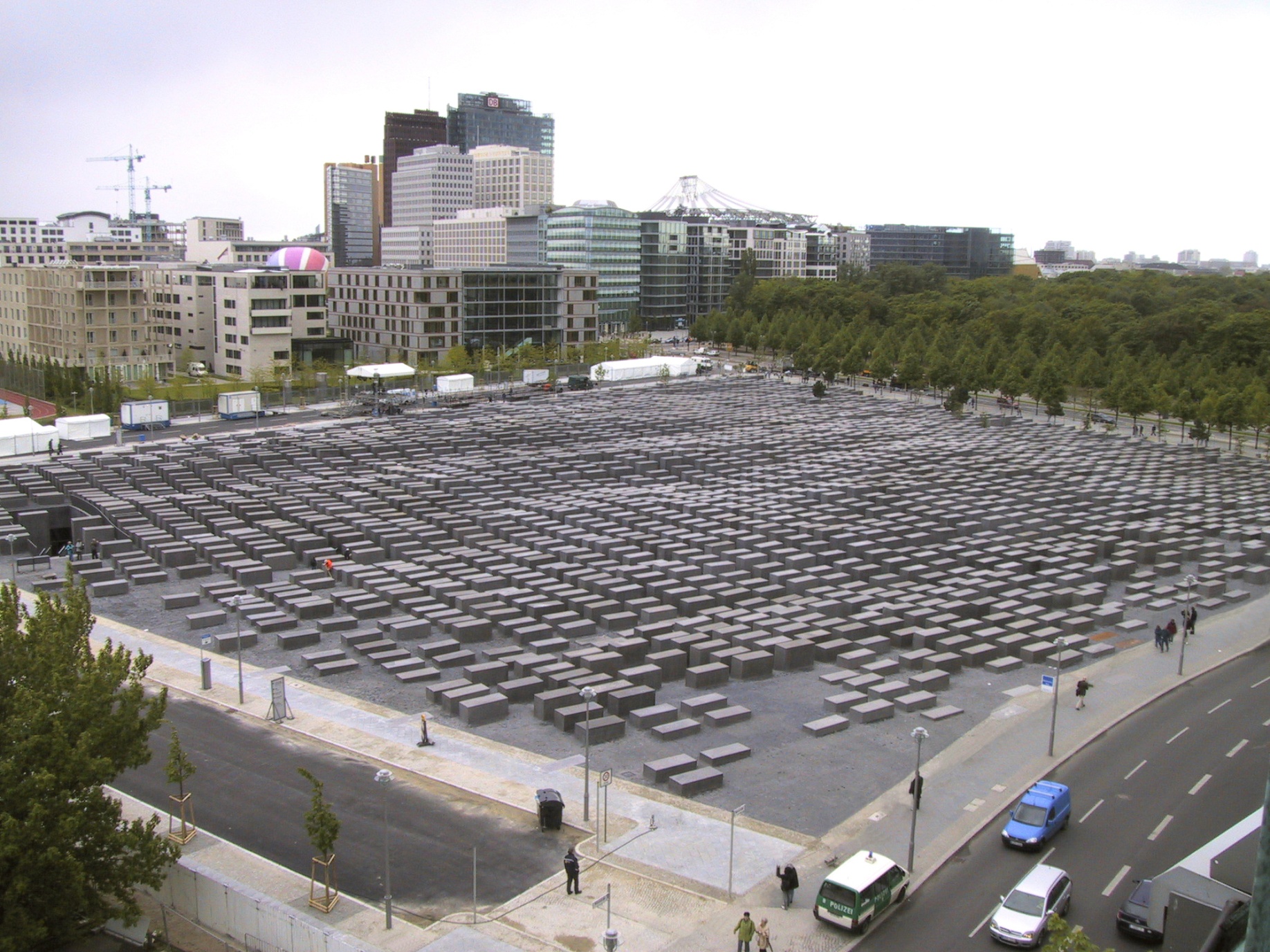 Rezolucja Niemieckiego Bundestagu z dnia 25 czerwca 1999 roku głosi:1.1 Republika Federalna Niemiec utworzy w Berlinie miejsce pamięci ku czci zamordowanych Żydów Europy.1.2 Utworzeniem tego miejsca pamięci pragniemy:  -  uczcić ofiary zamordowanych Żydów,  -  zachować w żywej pamięci niewyobrażalne wydarzenia z niemieckiej historii,  -  ostrzegać przyszłe pokolenia, by nigdy nikt nie łamał praw człowieka, by były chronione zasady demokratycznego państwa oraz równość obywateli wobec prawa i by się sprzeciwiać wszelkim rodzajom dyktatury i przemocy.[...]Budowę rozpoczęto 1 kwietnia 2003. 15 grudnia 2004 ustawiono uroczyście ostatnią z 2711 betonowych steli.Po odsłonięciu pomnika środowiska Sinti i Romów oraz homoseksualistów i osób niepełnosprawnych wyraziły niezadowolenie, że pomnikiem uczczono tylko jedną z grup ofiar zbrodni hitlerowskich.
-  rozbudowa niemieckiej armii i przemysłu zbrojeniowego„Armaty zamiast masła”
WSPÓŁPRACOWNICY HITLERA
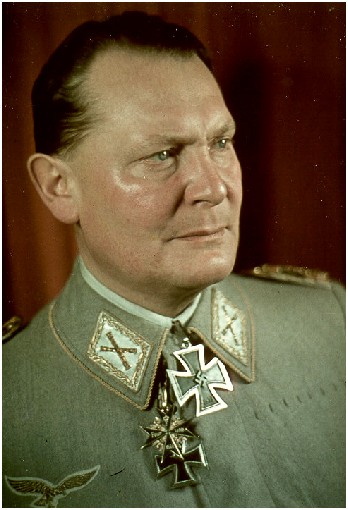 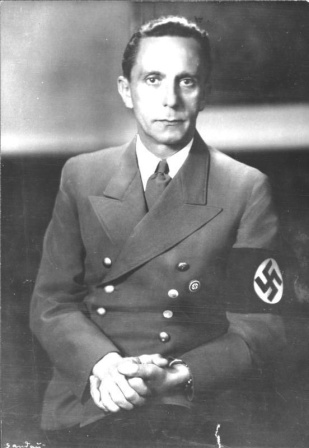 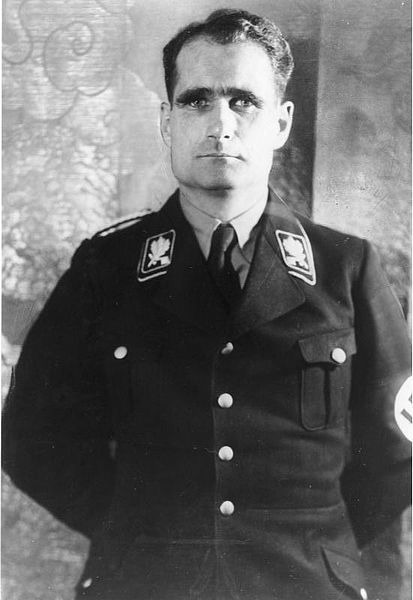 Herman Gőring
Marszałek Luftwaffe
Joseph Goebbels
Minister propagandy
Rudolf Hess
Zastępca szefa NSDAP
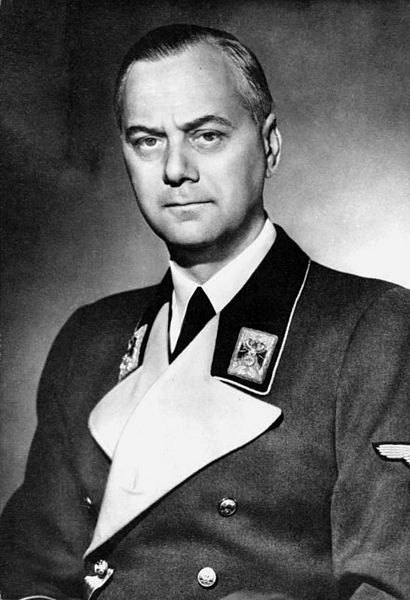 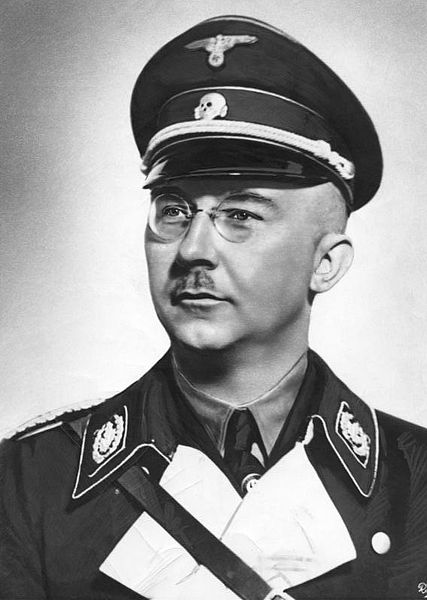 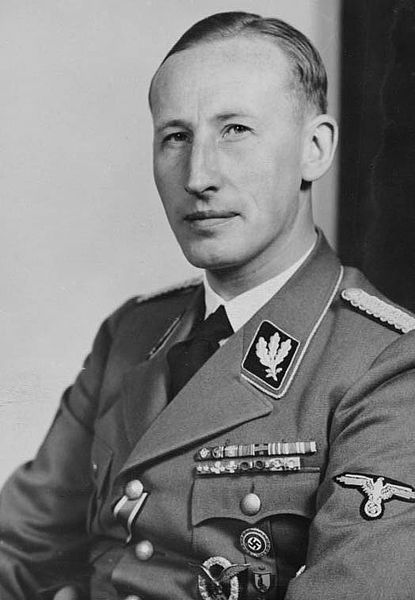 Alfred Rosenberg
Główny ideolog NSDAP
Heinrich Himmler
Dowódca SS i Gestapo,
Reinhard Heydrich
Szef RSHA
WSPÓŁPRACOWNICY HITLERA
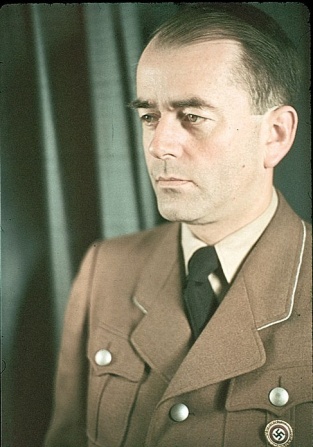 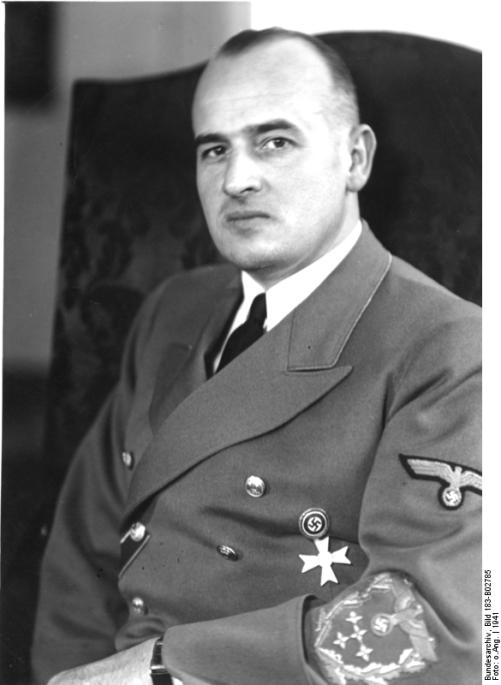 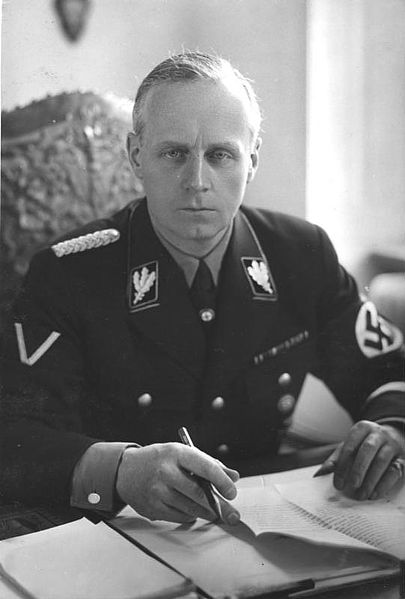 Albert Speer
Architekt Hitlera
Hans Frank
Generalny Gubernator ziem polskich
Joachim von Ribbentrop
Minister spraw zagranicz.
PODSUMOWANIENiemcy – państwem totalitarnym
System monopartyjny – NSDAP – Narodowosocjalistyczna Niemiecka Partia Robotników była jedyną partią w państwie

Scentralizowany system władzy, na czele którego stoi wódz - fűhrer. Zarządzał państwem poprzez aparat państwowy całkowicie oparty na NSDAP

Zniesienie wolności demokratycznych – wolności słowa, prasy, stowarzyszeń, wolności osobistej i majątkowej
 
Rozwiązanie wielu organizacji – na ich miejsce powoływano nowe kontrolowane przez NSDAP, a tym samym przez państwo m.in.  Hitlerjugend 

Rozwój propagandy, której celem było głoszenie ideologii faszystowskiej

Indoktrynacja  - wpajanie obywatelom jedynie słusznej ideologii

Likwidacja przeciwników politycznych – od 1933 r. zakładania obozów koncentracyjnych: Dachau, Oranienburg, Buchenwald,  do których zsyłano ludzi bez wyroku sądu

Stosowanie eugeniki – działań mających na celu „udoskonalenie rasy nordyckiej”. Ludzi chorych poddawano eutanazji, setki tysięcy sterylizowano
PODSUMOWANIENiemcy – państwem totalitarnym
Rozwój aparatu bezpieczeństwa  - Niemcy państwem policyjnym, na czele którego stoi RSHA – Urząd Spraw Bezpieczeństwa Rzeszy, któremu podlega m.in. GESTAPO –  Tajna Policja Państwowa

Ujednolicenie kultury – celem było wychowanie w duchu narodowym i nazistowskim. Wprowadzono  cenzurę, niszczono dzieła niemieckich autorów pochodzenia żydowskiego, promowano muzykę Wagnera jako czystoniemiecką oraz ukazywano wielkość Niemiec i narodu w sztuce i architekturze

Prześladowanie Żydów :
 w 1935 r. uchwalono ustawy norymberskie „o obywatelstwie Rzeszy „ i  „o   ochronie krwi niemieckiej oraz honoru”  
pozbawiono Żydów obywatelstwa  niemieckiego, 
Żydzi nie mogli zawierać małżeństw z osobami narodowości niemieckiej,  
 zamykano Żydów w gettach, 
 stworzono listę zawodów, których Żydzi nie mogli wykonywać; zwalniano i  Żydów  z pracy (lekarzy, adwokatów, profesorów uczelni itp.), 
 nakazano Żydom nosić opaski z gwiazdą Dawida, 
 wprowadzono segregację rasową (zakaz wstępu do kin, teatrów, odrębne    sklepy)

Zachowano własność prywatną przy znacznej ingerencji państwa w gospodarkę

Rozwój armii związany z planami ekspansji i Wielkiej Rzeszy Niemieckiej
Sprawdź się:1.  Znasz daty:   1919r.,    1933r.,    1938r.2.  Poprawnie posługujesz się pojęciami: III Rzesza, faszyzm - nazizm, kanclerz, Fuhrer, obóz koncentracyjny, rasizm, Hitlerjugend, antysemityzm, ludobójstwo, pucz3.  Określasz stosunek Hitlera do ludności żydowskiej i wyjaśniasz, czym była „noc   kryształowa”, ustawy norymberskie4.  Charakteryzujesz politykę prowadzoną przez Adolfa Hitlera5.Wiesz kim byli i czego dokonali: Adolf  Hitler, H. Himmler, J. Goebbels
Notatka lekcyjna:
Temat:    Niemcy pod rządami Hitlera.

1919 r. – podpisanie traktatu pokojowego w Wersalu po I wojnie światowej
1933 r.- objęcie urzędu kanclerza Niemiec przez Hitlera
1938 r.- „noc kryształowa”
1.   Nazizm (narodowy socjalizm, hitleryzm) narodził się między 1919 a 1920 r. w Bawarii, a jego twórcą był Hitler Hitler
Ideologia nazistowska zakładała:
-  zniesienie „dyktatu wersalskiego”, który hamuje rozwój Wielkich Niemiec
-  wrogowie to  komuniści i Żydzi – są winni klęsce Niemiec w I wojnie i kryzysowi gospodarczemu
-  rasizm – nierówność ras ludzkich
-  wyższość rasy nordyckiej (aryjskiej)  czyli Niemców - rasy panów, nadludzi 
-  zagłada rasy niższej, podludzi czyli Żydów i Cyganów 
dążenie do „przestrzeni życiowej” – Niemcom potrzeba nowych terenów gdzie mogliby się rozwijać – na Wschód
 2.  III Rzesza 1933 – 1945 była państwem totalitarnym:
-  nieprzestrzeganie praw człowieka
-  kontrola społeczeństwa przez   tajną policję polityczną (gestapo), na czele której stał Himmler
-  propaganda, cenzura
-  odpowiednie wychowanie dzieci i młodzieży -  Hitlerjugend
-  palenie książek niezgodnych z obowiązującą ideologią panującej partii rządzącej
-  terror wobec wrogów (komuniści, Żydzi) – obozy koncentracyjne
-  prześladowania Żydów – „noc kryształowa”
-  rozbudowa niemieckiej armii i przemysłu zbrojeniowego
Proszę uczniów  klasy 7e o przysłanie zaległych zadań:- notatka z tematu: Na frontach I wojny światowej- prezentacja I wojna światowa- kl.7e notatka z tematu: Narodziny faszyzmu Ostateczny termin:   kl. 7e - 26.04.prace proszę przesłać na durabozena7@gmail.com   w tytule wpisujemy imię i nazwisko, klasa, nazwę zad. dom.